宣教关怀
天父上帝，感谢祢带领英国宣教士阮文顺牧师所牧养的励德堂，派短宣队到尼泊尔支持陈阳宣教士的事工。陈阳今年投身于两间尼泊尔神学院的教课和培训事工，还有尼泊尔教会的植堂训练。每一个学期，他都有新的科目要教，求圣灵充满他，日子如何，
1/2
宣教关怀
力量也如何。这学期，他要教的新科目是《护教学》，求圣灵引导他备课，能扎实地帮助尼泊尔神学生，在他们的多神信仰处境中宣扬基督的福音。也求天父施恩给陈阳在砂拉越的父母，坚固他们的信心，天天经历上帝的大能。奉主耶稣基督的名，阿们。
2/2
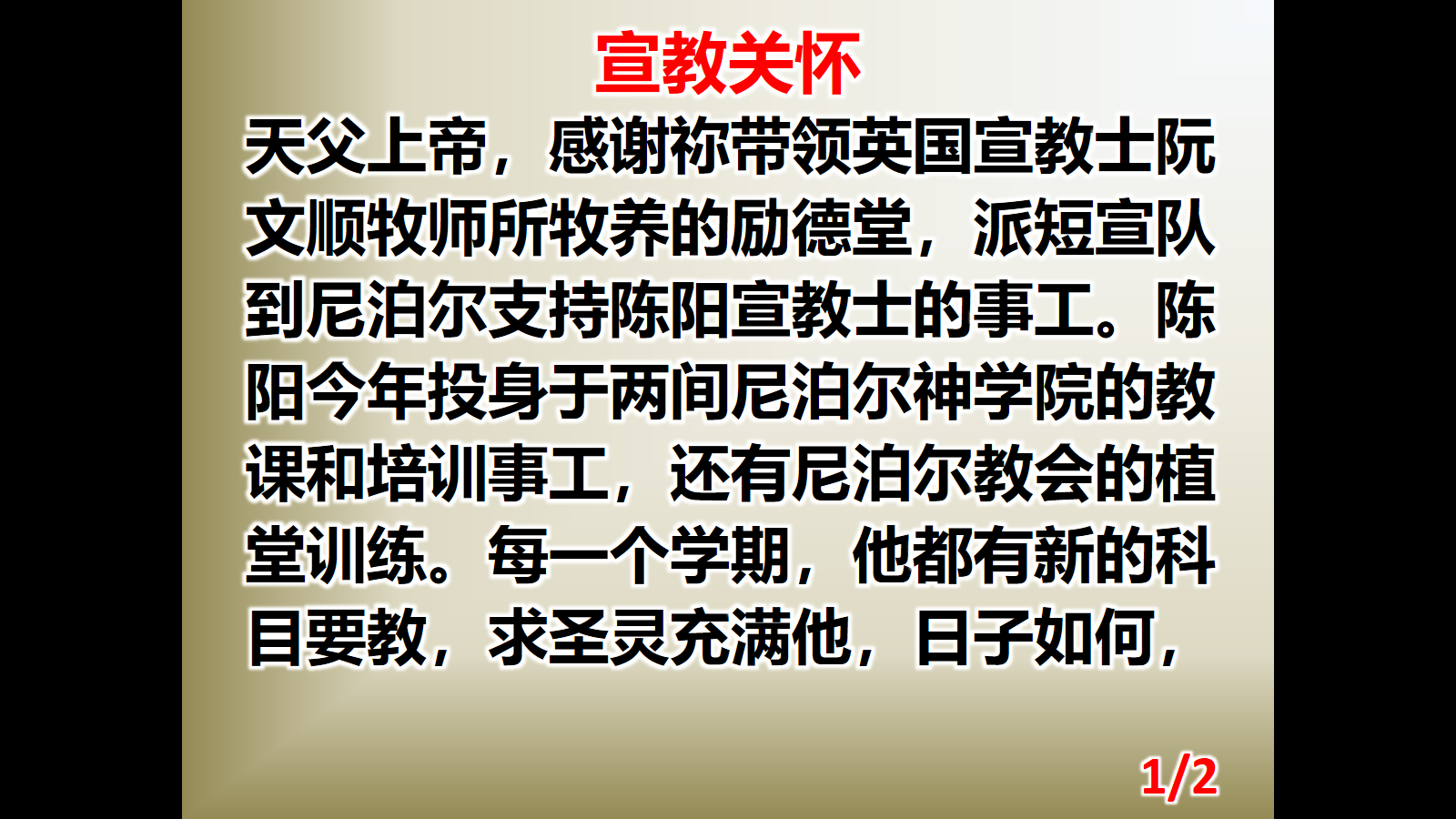 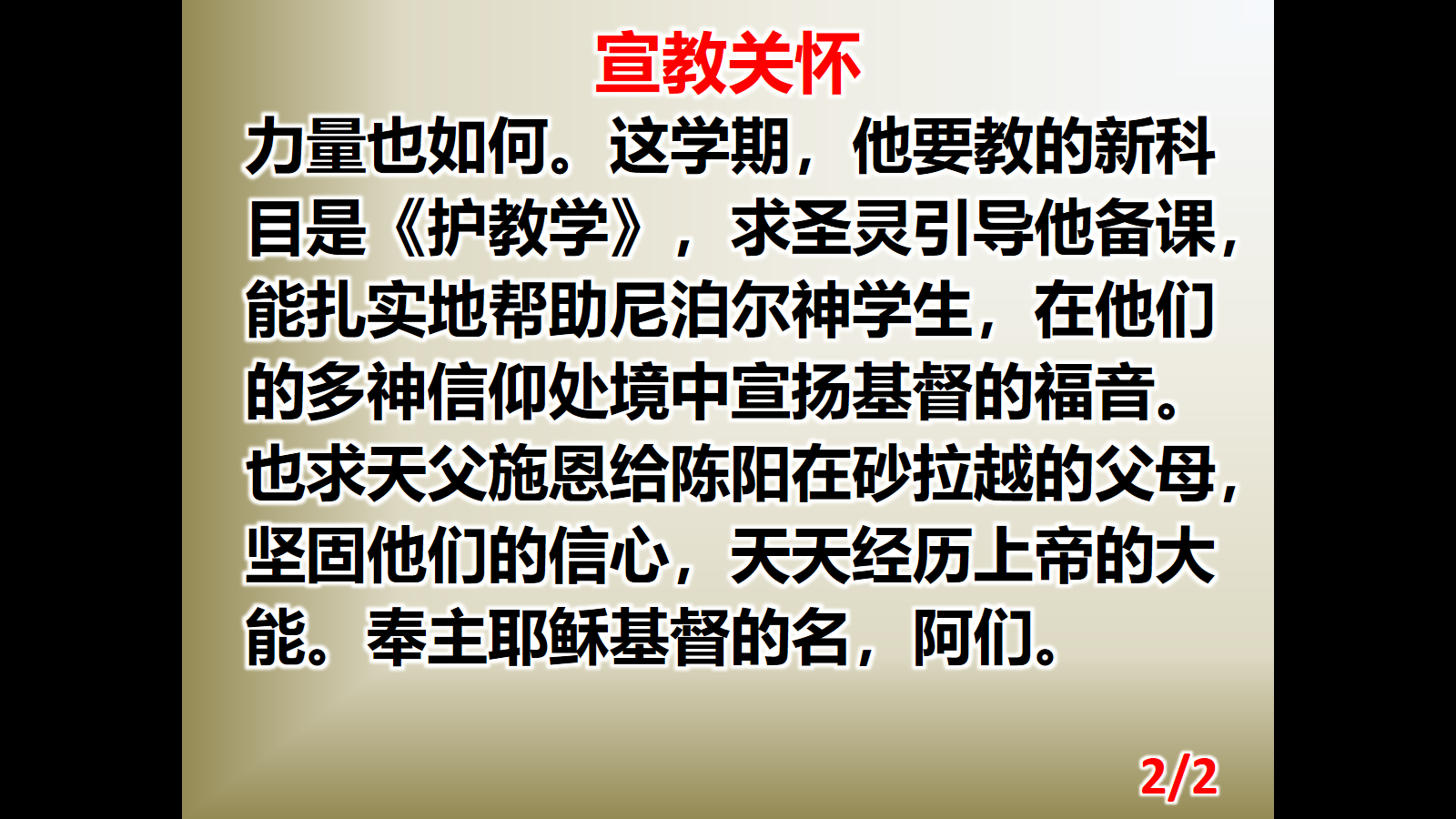